Érettségi
2009
OH szemmel
Reményi Zoltánremenyi@pataky.hu
Számok és jogszabályok
Pár számadat a 2009. májusi vizsgáról
Várható változások
Biztos változások
Számok
Vizsgázók száma - középszint
Vizsgázók száma - emelt szint
Szoftverválasztás 2009. május
Operációs rendszerek:
MacOS X:	2 fő	(0,2 %)
UHU Linux Érettségi 2.0:	2 fő	(0,2 %)
SuliX Professional 4.0:	5 fő	(0,5 %)
MS Windows Vista:	31 fő	(3,2 %)
MS Windows XP:	938 fő	(95,9 %)
Szoftverválasztás 2009. május
Irodai szoftverek:
iWork ‘08:	2 fő	(0,2 %)
OpenOffice.org:	13 fő	(1,3 %)
MS Office 2007:	77 fő	(7,9 %)
MS Office 2003:	886 fő	(90,6 %)
Változások
Várható változások a szoftverlistában
Verziófrissítések
OOo, GIMP, IrfanView, FreePascal
Programok törlése
Turbo Pascal, Delphi 6, Visual Basic 6
Új programok
openSUSE Érettségi 10.3 szoftvercsomag
KompoZer
NetBeans (JAVA)
(Ingyenes lett a SharePoint Designer 2007)
Biztos változások a vizsgában
Az oktatási és kulturális miniszter 22/2009. (IV. 22.) OKM rendeleteaz érettségi vizsga részletes követelményeiről szóló 40/2002. (V. 24.) OM rendelet módosításáról
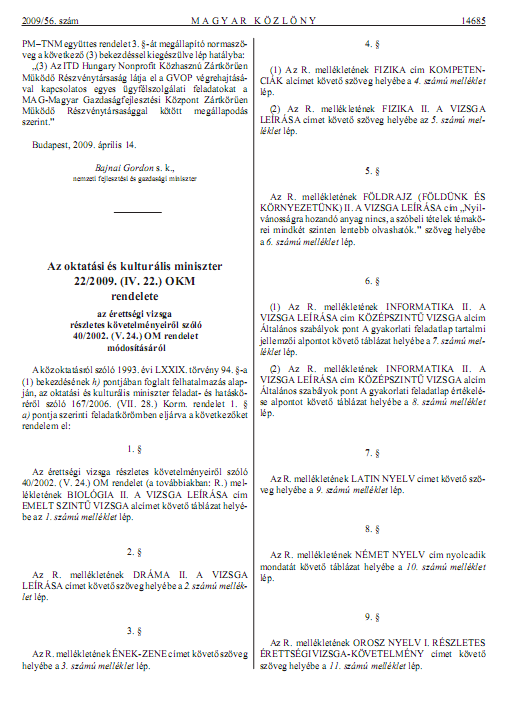 22/2009. (IV. 22.) OKM rendelet
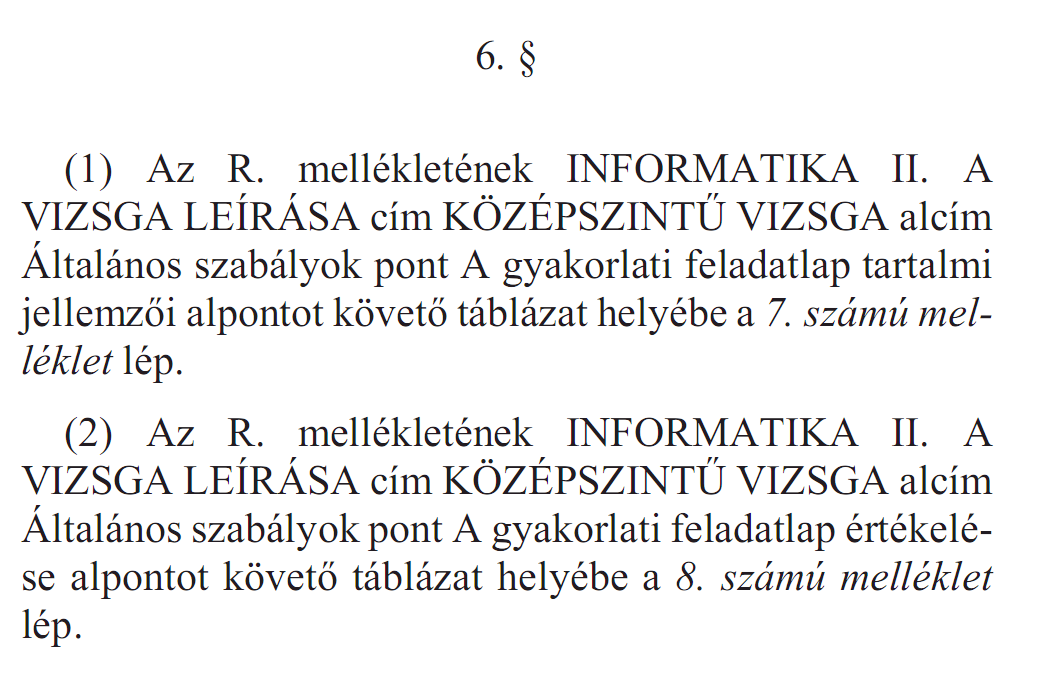 Középszint 2010-től
Köszönöm
a
met!
fig
Reményi Zoltánremenyi@pataky.hu